English Pathways
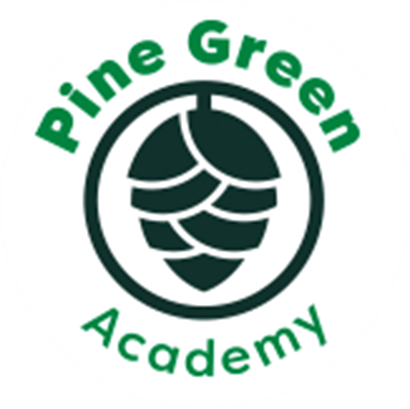 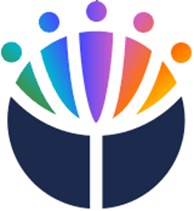 As well as gaining the skills and knowledge necessary to move onto the appropriate Key Stage 4 pathway, students in Year 9 can prepare for OCR Entry Level qualification to be completed at the start of Year 10.
KS3
English
Our Key Stage 3 curriculum is based on the Oxford Quest curriculum, with adaptations, catch-up opportunities and interventions to meet the specific needs of our students, taking into account their individual starting points.
We use information from the KS2 data that we receive, as well as baseline assessments each academic year, to determine whether any catch-up is needed prior to accessing each element of the Quest curriculum.
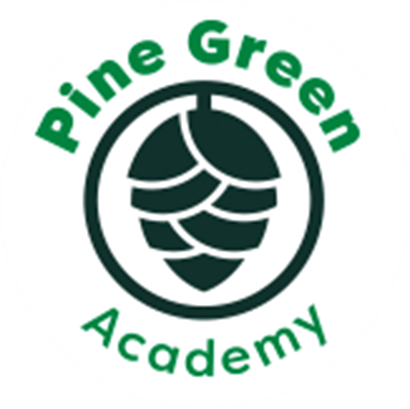 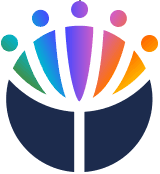 Sapphire
Amethyst
Emerald
Students continue to build on the progress that they have made in Emerald and Amethyst.
Students will have successfully accessed the  Emerald pathway.
This is the starting point for our Key Stage 3 students.
Lower
Key Stage 3
Upper 
Key Stage 3
Middle 
Key Stage 3
During Year 9, students can also begin building a  portfolio for OCR EL if appropriate.
The spiral curriculum enables key knowledge and skills to be developed further.
Key knowledge and skills are introduced, building on Key Stage 2 progress.
Themes:
Influence and Power; Terror and Wonder; Wild Places and Urban Landscapes
Themes:
Truth and Lies; Utopia and Dystopia; Youth and Age
Themes:
Texts All Around Us; Crime and Consequence; Journeys and Discoveries
KS4
Pathways
Information from the 
KS2 data that we receive, as well as current attainment and engagement to determine the pathway most suitable for each student when they reach Key Stage 4.
 Movement between pathways is possible.
These are the pathways that we believe offer each student the best educational experience and opportunities for future success, considering their individual needs and starting points.
End of Key Stage 3 assessment data and teacher knowledge of our pupils and their nuanced needs, as well as consideration of EHCPs and IEPs help determine the most appropriate pathway for each individual student.
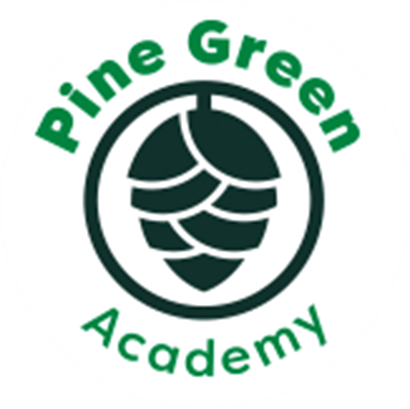 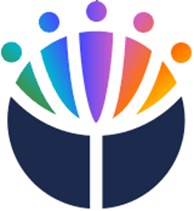 Pathway 2
(Elm)
Pathway 3
(Oak)
Pathway 1
(Birch)
Students may gain OCR Entry Level 1 or 2 in Year 10, or be working towards it.
Students will gain at least OCR Entry Level 1 or 2 in Year 10 as a ‘safety net’.
Students will gain OCR Entry Level 3 in Year 10 as a ‘safety net’.
Step-Up to English Silver Level 1 and 2
Step-Up to English
Silver 2 or Gold
Step-Up to English
Gold
Outcomes determined by student progress but ideally Step-Up Silver 2/ FS1 Year 1; Step-Up Gold / FS2 Year 2
Desired outcomes – Step-Up Silver 1 in Year 1, Silver 2 in Year 2; OCR if appropriate.
Desired outcome - Step-Up to English gained in Year 1,  GCSE in Year 2.
Edexcel
Functional Skills 
Level 1 or 2
AQA GCSE English
Language
OCR
Entry Level